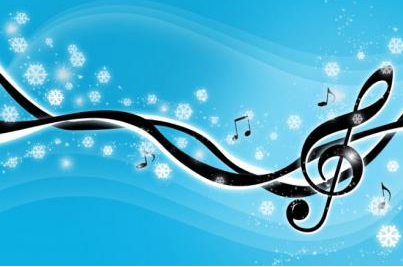 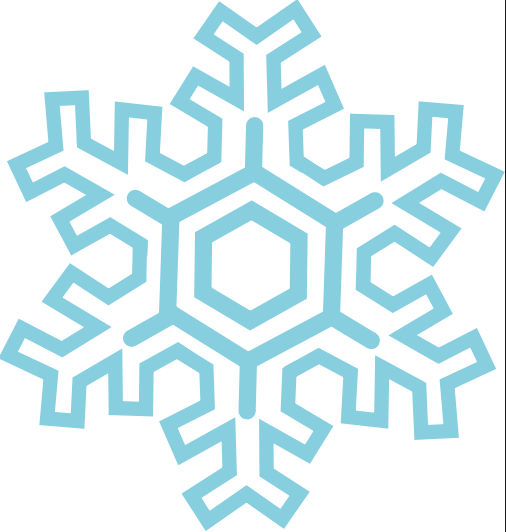 When do Christmas songs pop into your mind? Testing a long term priming hypothesis
Lia Kvavilashvili and Sue Anthony
University of Hertfordshire
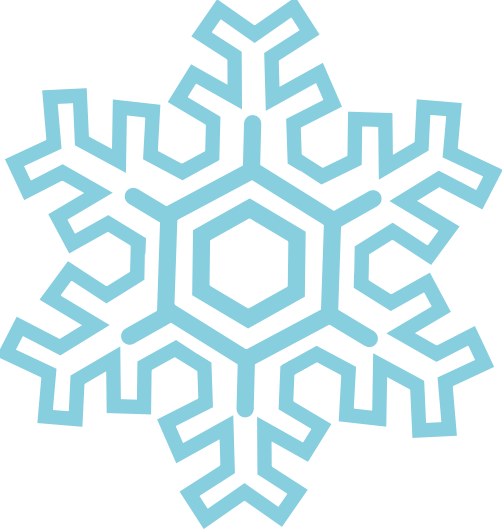 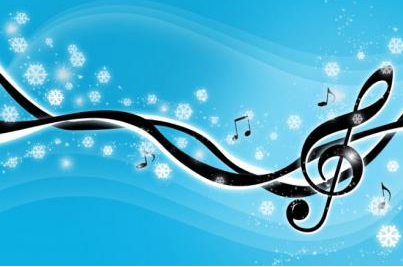 Involuntary Musical Mind-pops
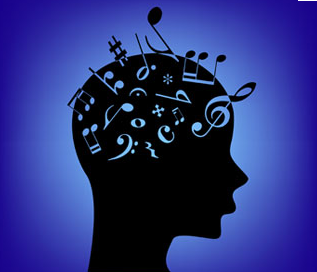 Songs and melodies that come to mind spontaneously   
Irrelevance to current situation
E.g. singing American Anthem while in the exam
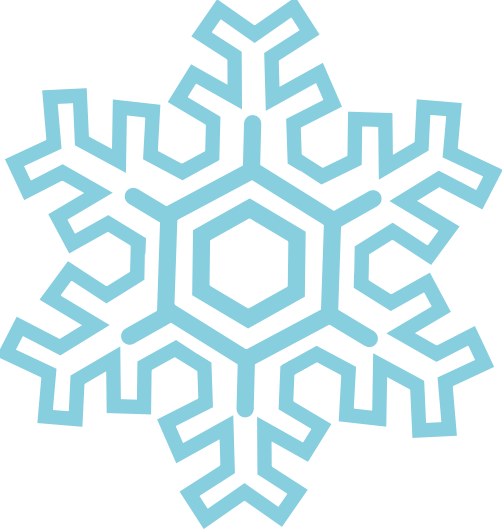 Repetitive earworms
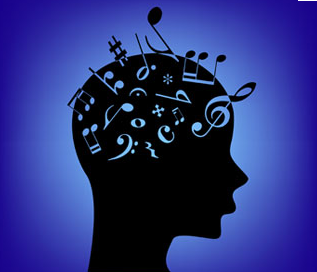 Songs and melodies that get stuck in one’s to mind
Disturbing and disruptive
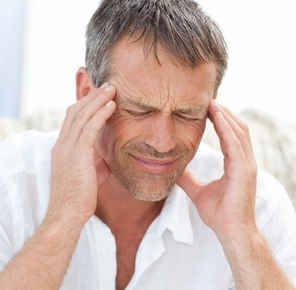 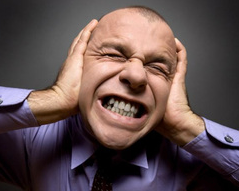 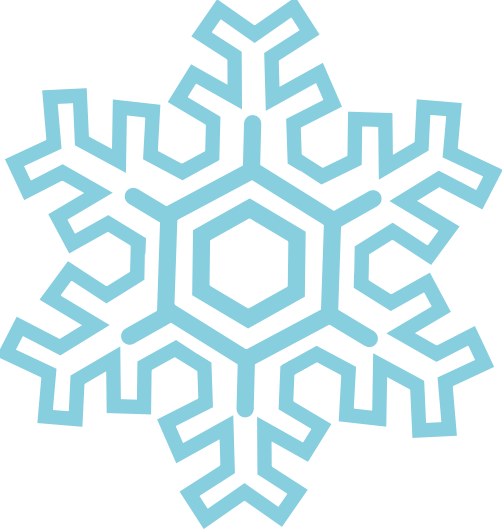 [Speaker Notes: Interesting depictions of earworms in media/internet
Analogy with IAMs and Intrusive Memories. 
Interesting questions: How many time does ordinary musical mind-pop repeat to qualify being earworm? 
Also are earworms really unpleasant or disruptive?]
Involuntary Semantic Memories (Kvavilashvili & Mandler, 2004)
Fragments of semantic knowledge that come to mind spontaneously without any deliberate attempt to recall them
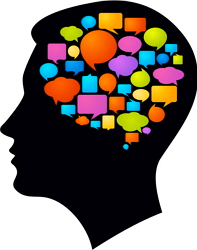 Involuntary Semantic Memories (Kvavilashvili & Mandler, 2004)
words, images or melodies/songs
No contextual information 
Absence of triggers
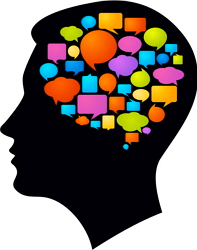 Prevalence of mind-pops: An Interview Study(Kvavilashvili & Ford, in preparation)
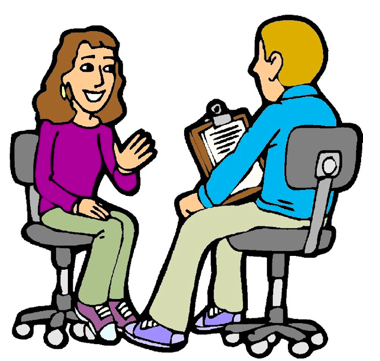 Percentages of participants reporting different types of mind-pops
WORDS –     c 2  = 1.68,  df = 3,  p = .64 
IMAGES –      c 2  = 3.68,  df = 3,  p = .29 
MELODIES – c 2  = 15.19,  df = 3,  p = .002
[Speaker Notes: Age effect for melodies emerges only for adults and 5-year old children]
Percentages of participants providing examples of different types of mind-pops
WORDS –     c 2  = 1.60,  df = 3,  p = .66 
IMAGES –      c 2  = 6.49,  df = 3,  p = .09 
MELODIES – c 2  = 2.70,  df = 3,  p = .44
[Speaker Notes: Age effect for melodies emerges only for adults and 5-year old children]
Research on Mind-pops
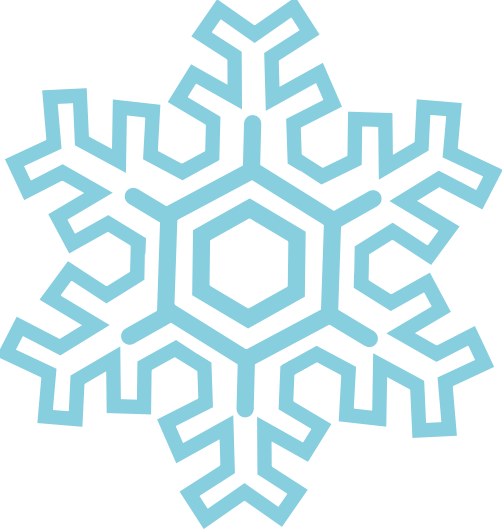 Kvavilashvili & Mandler (2004)
JEP: General
Elua, Kvavilashvili & Laws (2012)
Psychiatry Research
Zhang, Li, Wei, Yang et al. (2015)
Brain Imaging and Behavior
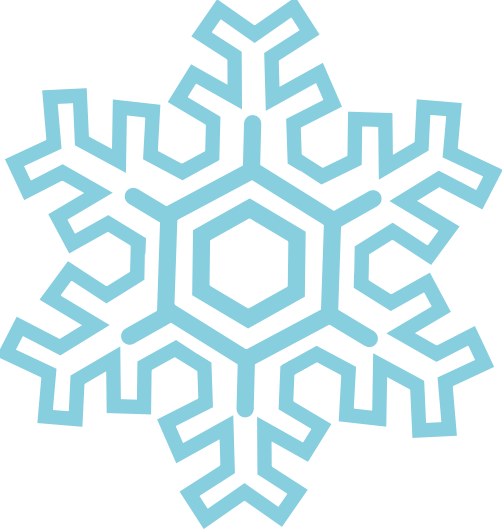 Research on Musical Mind-pops and                            earworms
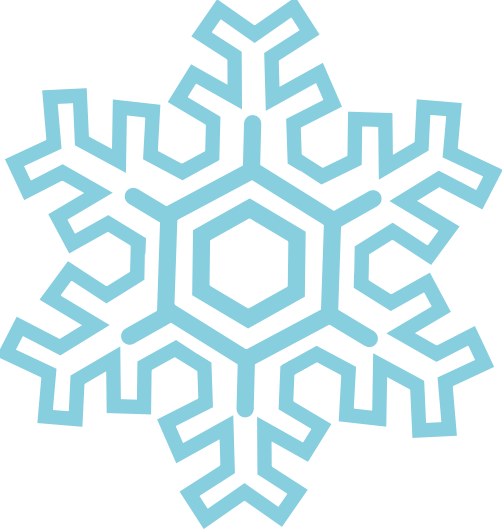 Bailes (2007)
Brown (2006) 
Baruss & Wammes (2009)
Beaman & Williams (2010), (2013)
Byron & Fowles (2013)
Floridou & Müllensiefen (2015)
Halpern & Bartlett (2011)
Hyman et al. (2013)
Liikanen, (2008; 2009; 2012)
Müllensiefen et al. (2014)
Williamson et al. (2012)
Williamson & Jilka (2013)
When and Why do we have mind-pops?
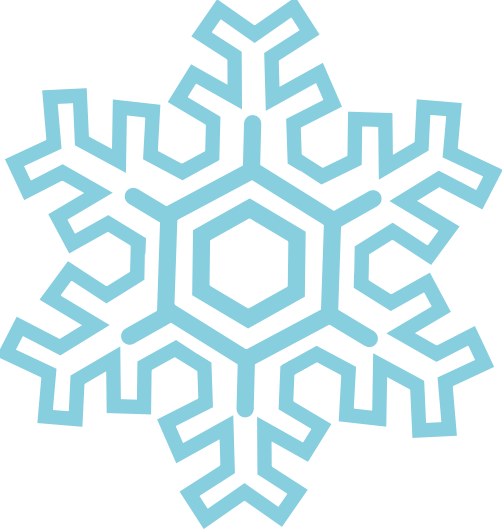 They are not completely random

What pops into mind has been directly or indirectly experienced in recent past
In 42 - 49% of recorded mind-pops, recent encounters with the content of the mind-pop were reported (Kvavilashvili & Mandler, 2004)
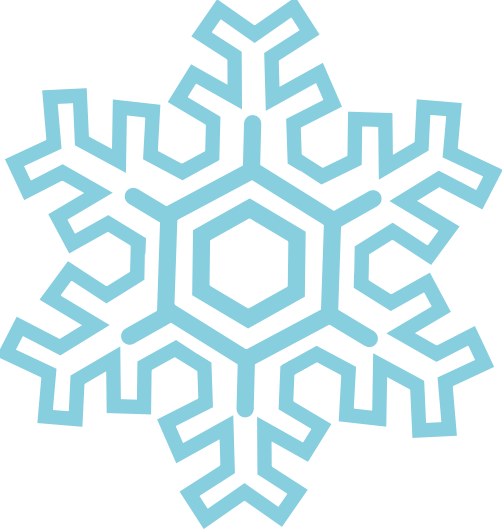 Long-term priming hypothesis(Kvavilashvili & Mandler, 2004)
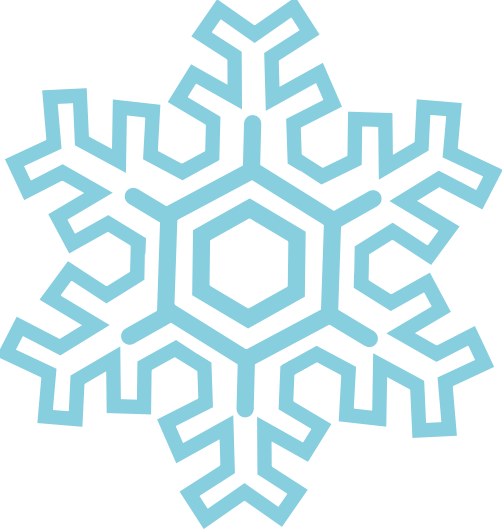 Things encountered result in lasting activations of their representations in semantic memory 

Subsequent activations from some other stimuli may further re-activate already activated representations resulting in a mind-pop
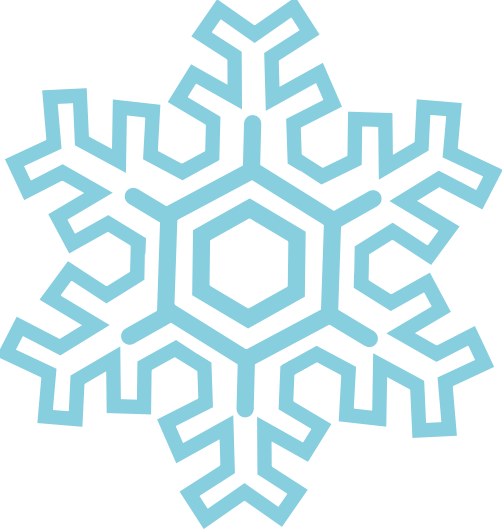 Experimental support for the priming hypothesis (Coane & Balota, 2009)
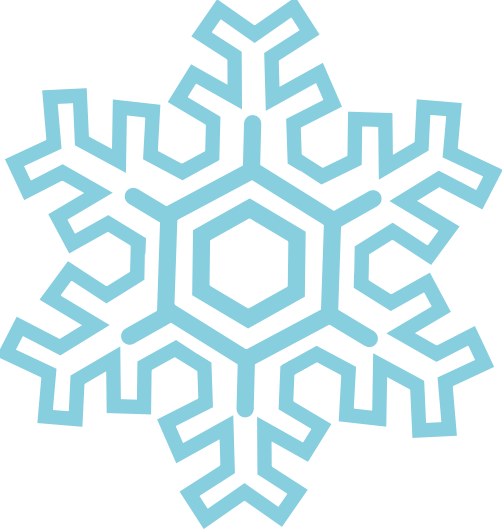 Standard Lexical Decision Paradigm 

Captured pre-existing activations of words in the lab
At Christmas time words ‘turkey’, ‘tree’, ‘deer’ had shorter RTs than at other times of year
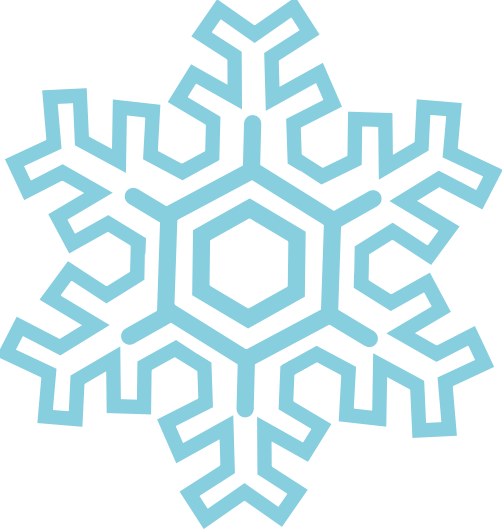 Aims of present research
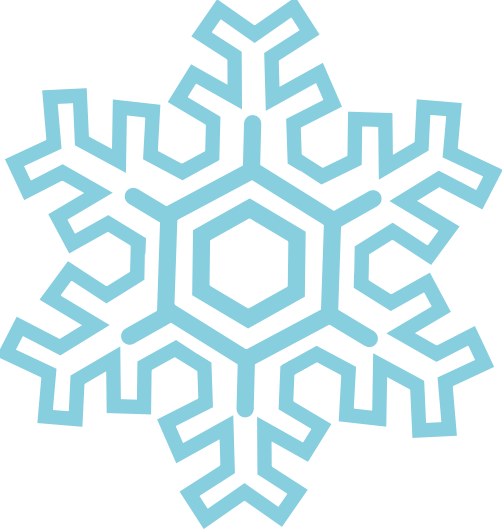 Examine long-term priming by studying musical mind-pops 

To see if Christmas songs more likely to pop into mind during Christmas period than other times 
Further inspiration from Halpern & Bartlett’s (2011)
  Diary study of earworms
Method
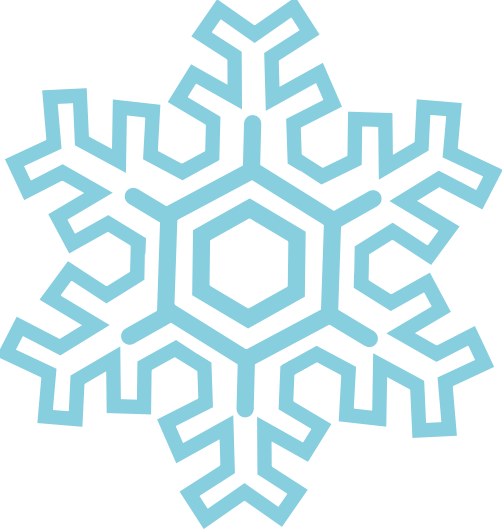 Keeping a diary of musical mind-pops

1 week in early November
1 week in December (week before Xmas)
1 week in early February
Standard diary and instructions
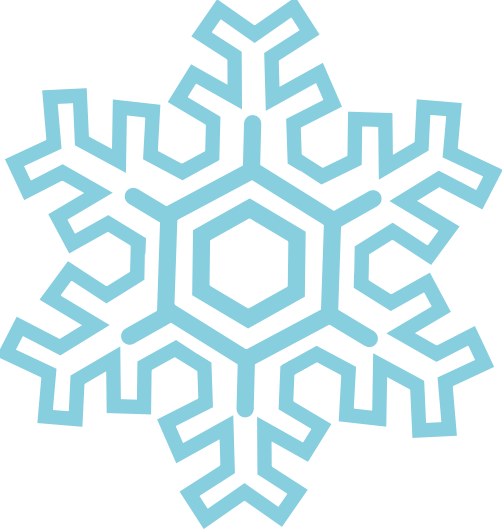 Method
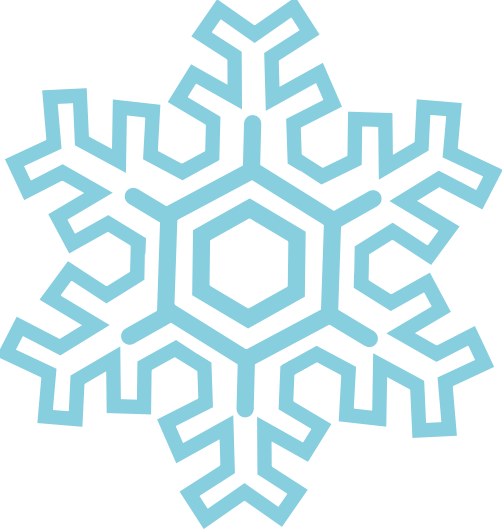 2 studies in 2011/2012 and 2012/2013

Study 1 – N=15
Mean age = 29.07,SD= 12.78, range 19-50

Study 2 – N=27
Mean age = 22.19, SD=6.74, range 19-51
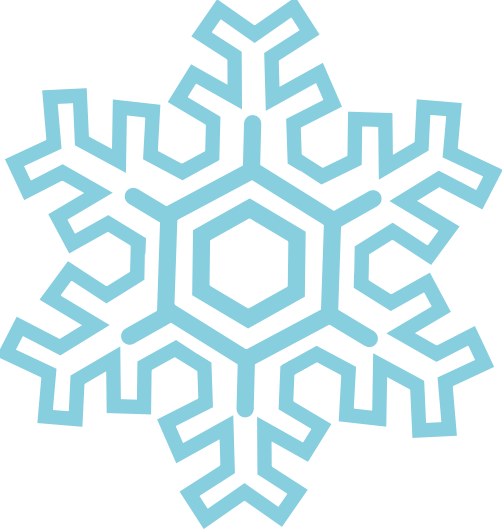 Number of recorded musical mind-pops ?
Ordinary mind-pops or repetitive earworms?
[Speaker Notes: The first two rows represent percentages of musical mind pops that were recorded on a diary page and participants did not indicate experiencing them again on the same day by putting a tick (or ticks) on the bottom of the diary page (0 repetitions) or they had additional ticks (1, 2, 3, 4+)
The third row presents data from Study 2 where participants additionally put ticks on a dedicated space if a particular recorded mind-pop repeated again on subsequent days.
Even if we adopt fairly lenient criterion of what counts as an earworm (the occurrence of the same musical mind pop at least 3 times) the percentages of reported earworms in both studies are quite low.]
Priming hypothesis:      More Christmas songs in December?
Priming hypothesis:           Percentage of recent encounters
c2 (1,381)= 31.18, p<.0001
Priming hypothesis:           Percentage of recent encounters
c2 (1,824)= 65.32, p<.00001
[Speaker Notes: 60-70% reported to occur within last 48 hours. Further 15-20% within the current week (so on 3-5 days).]
Exposure to musicSpearman’s Correlations
Reported triggers in Study 1
Reported triggers in Study 2
Summary of results
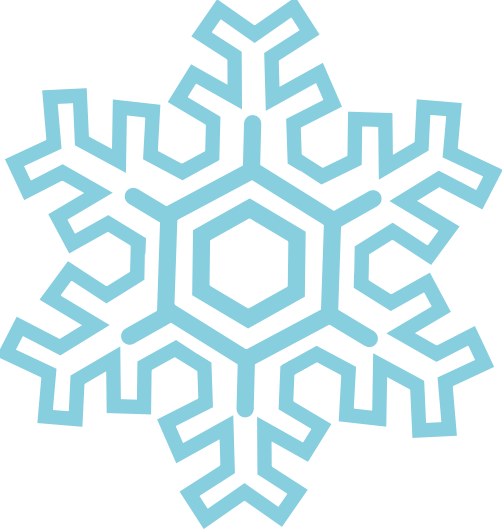 High prevalence of musical mind-pops

Distinction between musical mind-pops and earworms

Support for long-term priming hypothesis
Proportion of Christmas songs in December
Christmas songs more likely reported to be encountered in recent past
Positive correlations between the number of mind-pops and passive exposure to music
IMPLICATIONS
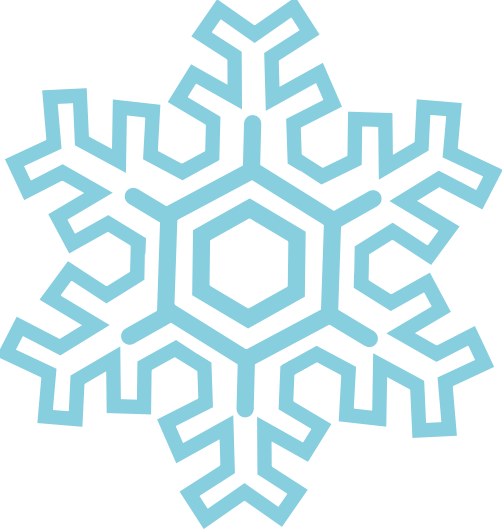 For research on priming
 
Relationship between musical mind-pops and other types of mind-pops
Are they same phenomenon or different? 
Vehicle for studying Involuntary Semantic Memories 

Relationship between musical mind-pops and earworms
What turns a musical mind-pop into earworm?
Any difference between earworms and verbal perseverations?
Questions/Issues
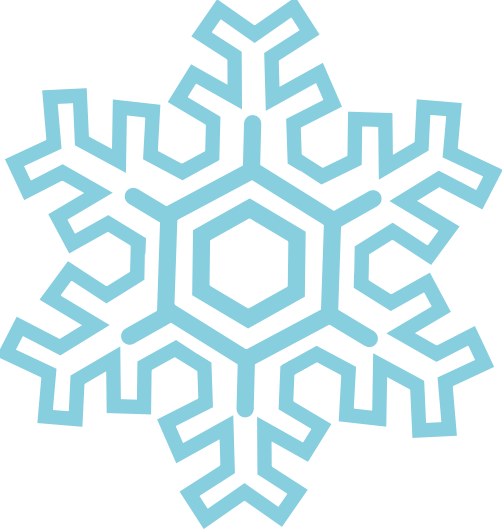 When and why do we experience musical
    mind-pops? 

Need to separate distal and proximal causes
Long term priming 
Immediate cues or triggers
Some potential confusion about cues and long term primes
 
Relationship between triggers and priming
Do we need both to elicit a mind-pop?
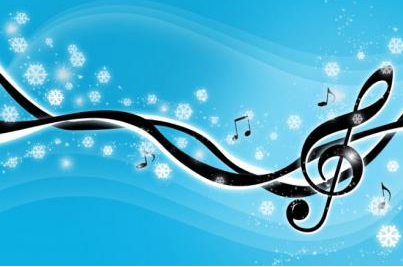 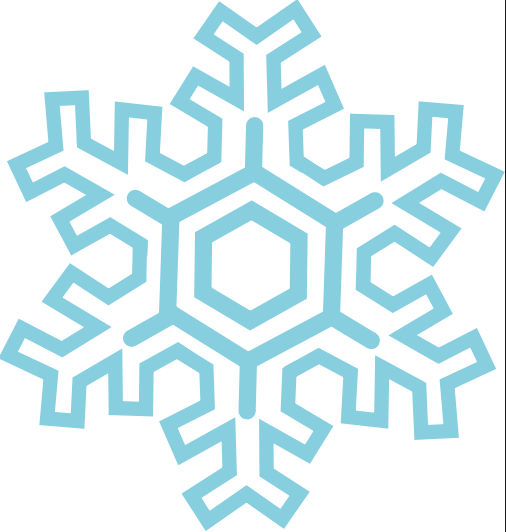 Acknowledgements:
To Christina Thomas &
Sophie Aston
For helping with data collection in the Interview study of mind-pops
To Francesca Spong,
Samantha Wright, &
Christina Dembenezi
For collecting data for
Studies on Christmas songs
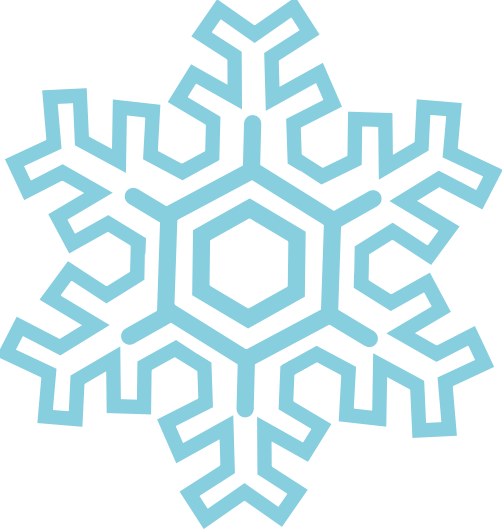 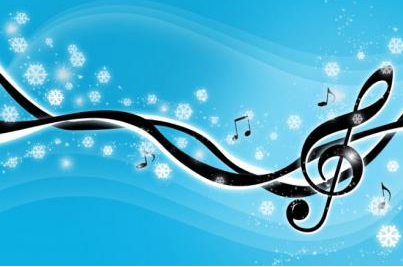